PHY 745 Group Theory
11-11:50 AM  MWF  Olin 102

Plan for Lecture 26:

Group theory and intrinsic spin; specifically, s=1/2

Dirac equation for hydrogen atom
Spin-orbit interaction*
Double groups*

*Chapter 14  in DDJ
3/27/2017
PHY 745  Spring 2017 -- Lecture 26
1
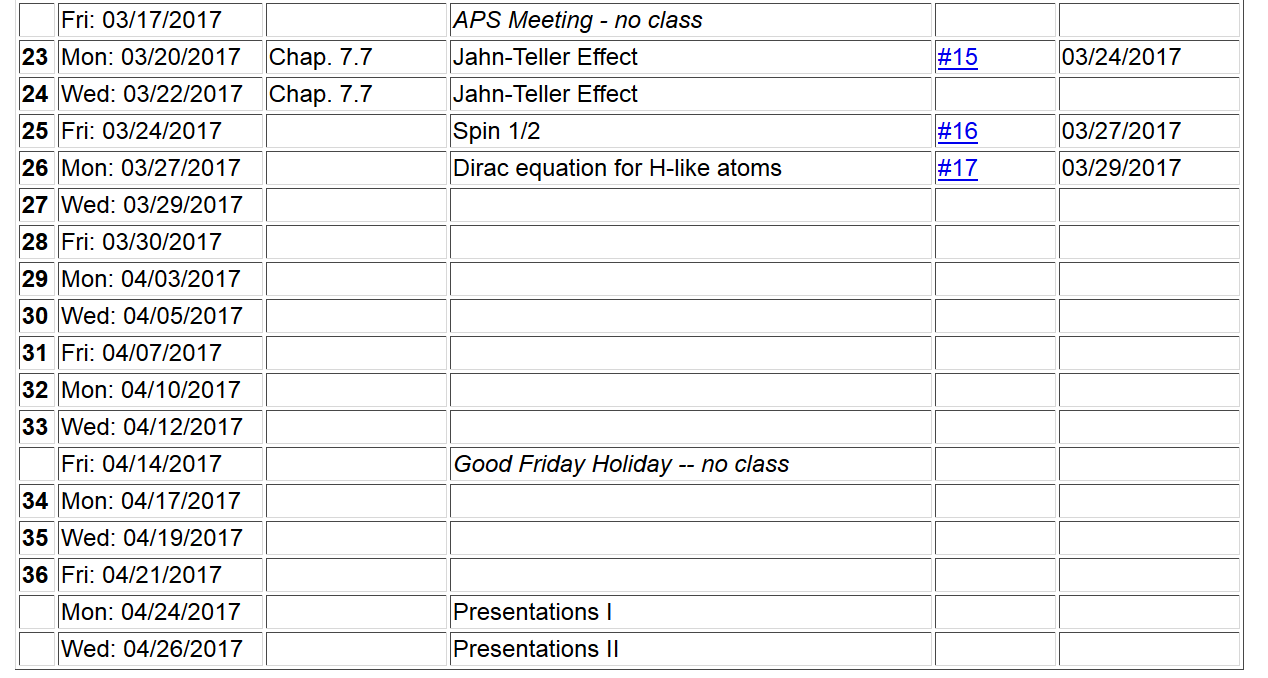 3/27/2017
PHY 745  Spring 2017 -- Lecture 26
2
Dirac equation for  describing the quantum mechanics of an electron
Four-component Dirac Hamiltonian for an electron in a spherically symmetric scalar potential   V(r):
3/27/2017
PHY 745  Spring 2017 -- Lecture 26
3
Other useful four-component matrices:
The following commutation relations can be shown:
In principle, it is possible to have eigenstates that are simultaneously diagonal in H, K, J2, and Jz, but K and J2 are closely related.
3/27/2017
PHY 745  Spring 2017 -- Lecture 26
4
3/27/2017
PHY 745  Spring 2017 -- Lecture 26
5
3/27/2017
PHY 745  Spring 2017 -- Lecture 26
6
3/27/2017
PHY 745  Spring 2017 -- Lecture 26
7
3/27/2017
PHY 745  Spring 2017 -- Lecture 26
8
Eigenfunctions of Dirac Hamiltonian for spherical potential
Relationships between eigenvalues
3/27/2017
PHY 745  Spring 2017 -- Lecture 26
9
3/27/2017
PHY 745  Spring 2017 -- Lecture 26
10
3/27/2017
PHY 745  Spring 2017 -- Lecture 26
11
3/27/2017
PHY 745  Spring 2017 -- Lecture 26
12
3/27/2017
PHY 745  Spring 2017 -- Lecture 26
13
3/27/2017
PHY 745  Spring 2017 -- Lecture 26
14
3/27/2017
PHY 745  Spring 2017 -- Lecture 26
15
Evaluating the coefficients of the polynomial of order N
Za
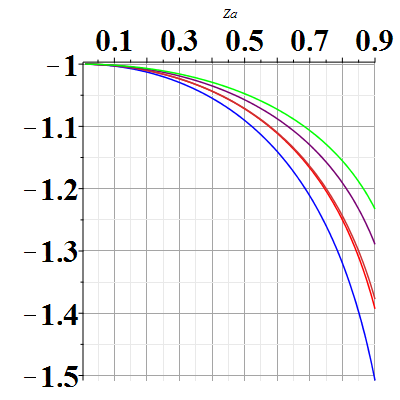 n=5
k=1
n=1
3/27/2017
PHY 745  Spring 2017 -- Lecture 26
16
Note that for a given principal quantum number n,  the energies for +k and –k are degenerate.
For n=1, k=-1:
3/27/2017
PHY 745  Spring 2017 -- Lecture 26
17
Paul Strange, “Relativistic Quantum Mechanics”, Cambridge U. Press (1998), pg. 241
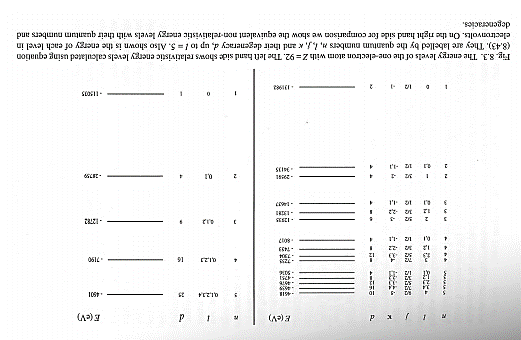 3/27/2017
PHY 745  Spring 2017 -- Lecture 26
18
Summary of results for solution of Dirac equation for H-like ion
3/27/2017
PHY 745  Spring 2017 -- Lecture 26
19